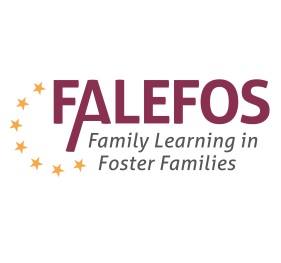 Sfaturi pentru părinți
Vizitați-vă copilul frecvent și în mod regulat oricând aveți posibilitatea.
Fiți punctuali.
Să țineți evidența vizitelor dv. chiar și cele când nu ați ajuns
Dacă nu reușiți să vă întâlniți cu copilul vostru, trebuie să vorbiți cu un asistent social de la Asistența Socială și Protecția Copilului
Gândiți-vă la o activitate, un mod de a petrece timp cu copilul. Pentru vizite pregătiți  un joc, proiect, sau o carte. Pregătirea îmbunătățește calitatea vizitei.
Dacă nu puteți ajunge la o vizită, s-o anulați din timp.
Dacă nu vă permiteți costurile de transport, să vorbiți cu asistentul social desemnat despre decontarea costurilor de transport.
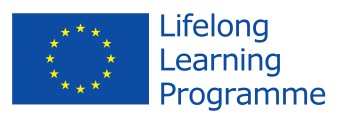 539028-LLP-1-2013-1-AT-GRUNDTVIG-GMP